ESCUELA NORMAL DE EDUCACIÓN PREESCOLAR
Licenciatura en Educación Preescolar
Ciclo escolar 2020-2021



Titular: David Gustavo Montalvan Zertuche
Curso: Educación geográfica
Unidad de Aprendizaje I: Elementos básicos para el estudio de la geografía
Evidencia de aprendizaje: Mapa conceptual   Alumna: Luisa Lucía Hernández Cruz
Grado: 4º	 Sección: B	No. Lista: 12
Competencias del perfil de egreso:
Diseña planeaciones didácticas, aplicando sus conocimientos pedagógicos y disciplinares para responder a las necesidades del contexto en el marco de los planes y programas de educación básica.
Genera ambientes formativos para propiciar la autonomía y promover el desarrollo de las competencias en los alumnos de educación básica.	
Aplica críticamente el plan y programas de estudio de la educación básica para alcanzar los propósitos educativos y contribuir al pleno desenvolvimiento de las capacidades de los alumnos del nivel escolar.
Competencias del curso: 	
Relaciona los componentes naturales, sociales, culturales, económicos y políticos que interactúan en el espacio geográfico para analizar los objetos de estudio de la geografía desde una perspectiva multi e interdisciplinaria.
Utiliza las TIC y las fuentes de información disponibles para mantenerse actualizado respecto a los hechos y fenómenos geográficos.
Establece relaciones entre los contenidos de la disciplina geográfica y los propósitos, contenidos, enfoques y aprendizajes esperados de la educación preescolar para adecuarlos a las necesidades formativas de los alumnos.
Realiza proyectos de trabajo en la escuela de educación preescolar para coadyuvar en el desarrollo de una educación geográfica en este nivel.
Competencias de la unidad:
Relaciona los componentes naturales, sociales, culturales, económicos y políticos que interactúan en el espacio geográfico para analizar los objetos de estudio de la geografía desde una perspectiva multi e interdisciplinaria.
Utiliza las TIC y las fuentes de información disponibles para mantenerse actualizado respecto a los hechos y fenómenos geográficos.
Saltillo, Coahuila; Noviembre de 2020
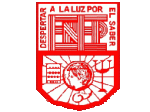 Tradiciones y forma de vida de cada comunidad.
Ubicación exacta de una zona o área.
CULTURALES
LOCALIZACIÓN
GLOBAL
Estudios de manera universal y de forma general.
Marcan las divisiones no naturales entre los territorios.
Organización y reconocimiento de los elementos en una superficie.
POLÍTICOS
DISTRIBUCIÓN
NACIONAL
Resultado de la interacción entre los nat. Y sociales.
Variedad de características y particularidades.
ECONÓMICOS
DIVERSIDAD
La que describe e identifica cualidades de un país o región.
Actividades humanas inmersas en las sociedades.
Transformación constante de los elementos.
SOCIALES
CAMBIO
LOCAL
Características creadas por la naturaleza.
Interacción de los componentes y cómo se vinculan entre sí.
Analiza específicamente una zona, comunidad o localidad.
NATURALES
RELACIÓN
REFERENCIAS BIBLIOGRÁFICAS

De lo local a lo global – Geografía Primero de Secundaria Aprende En Casa. Recuperado de: https://bit.ly/36S97ew
Ruiz-Rivera, N. y Galicia, L. (2016). La escala geográfica como concepto integrador en la comprensión de problemas socio-ambientales. Investigaciones geográficas, (89), 137-153. https://doi.org/10.14350/rig.47515 
http://elsyamairanipacheco.blogspot.com/2015/02/ 
http://bibliotecadigital.ilce.edu.mx/sites/telesecundaria/tsa04g01v01/u02t02s03.html 
https://www.youtube.com/watch?v=ylia8W1HuG8
https://www.estudiaraprender.com/2011/10/05/componentes-del-espacio-geografico/#:~:text=Hay%20diferentes%20componentes%20del%20espacio,%2C%20lagos%2C%20lagunas%2C%20etc.